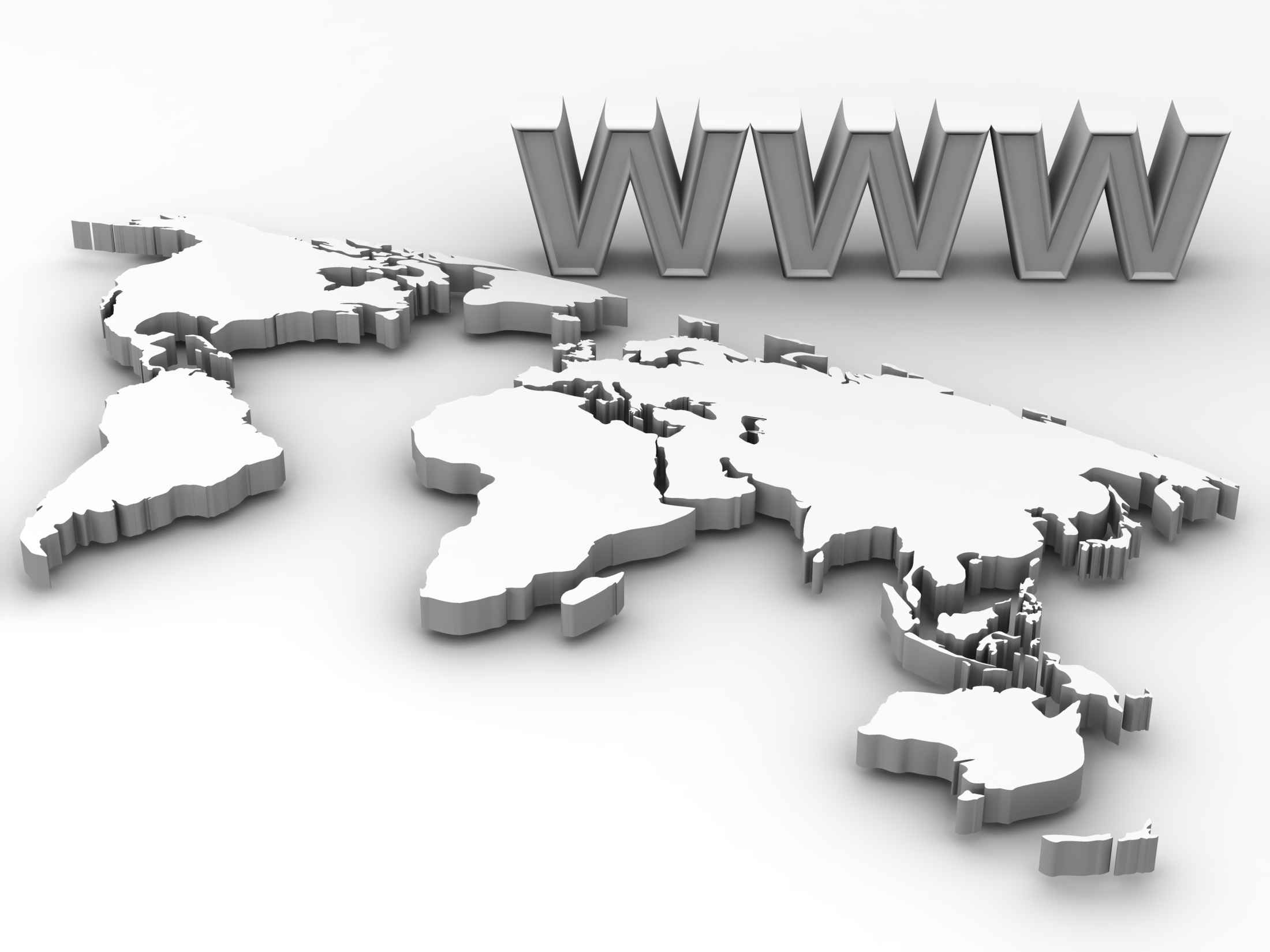 ICT for Sustainable Tourism
Hospitality Visiting Fellows
March 6th 2013
Alisha Ali, Ph.D
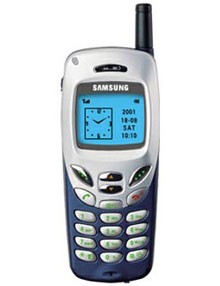 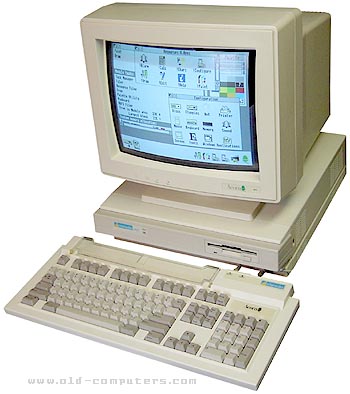 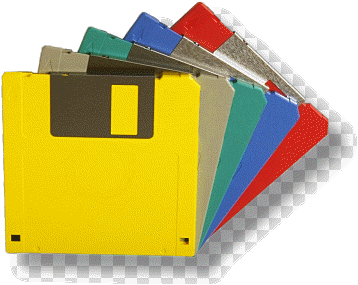 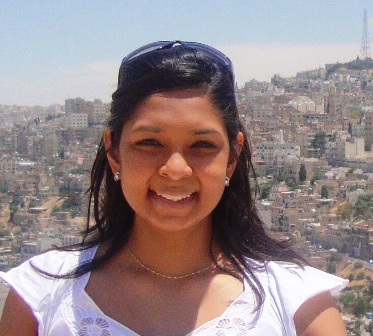 Imposter
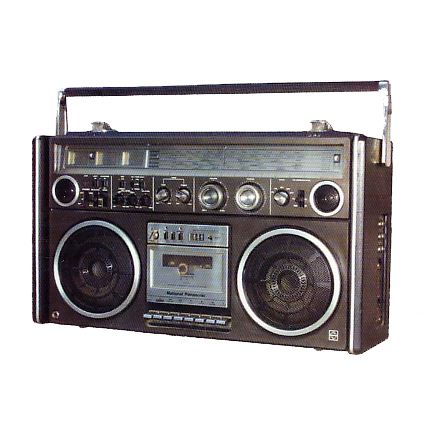 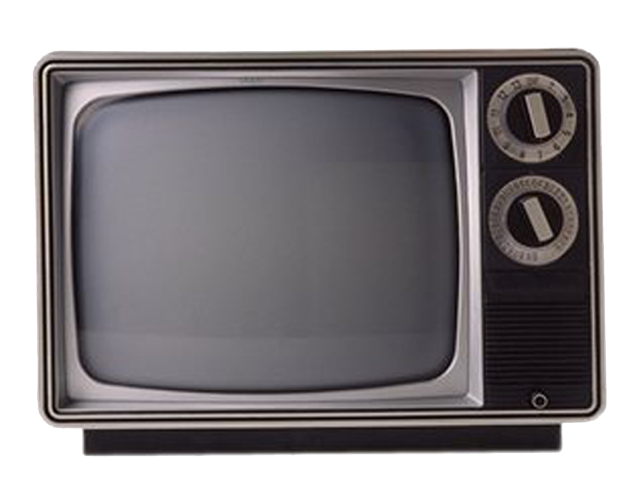 My Journey
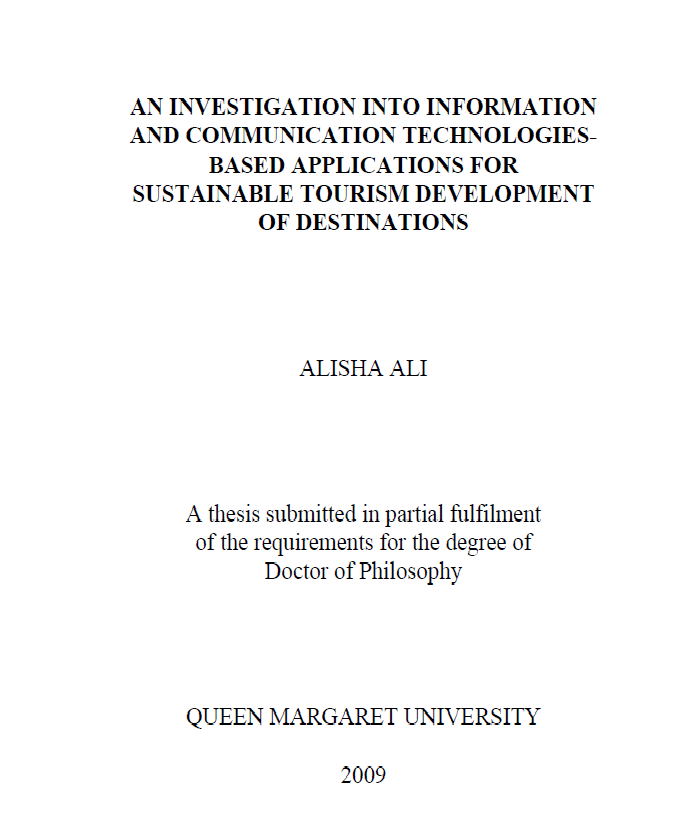 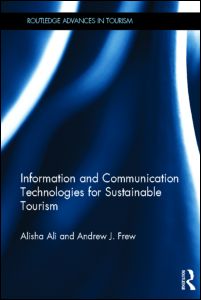 4
5
The Future?
The technology environment

Access devices and interfaces
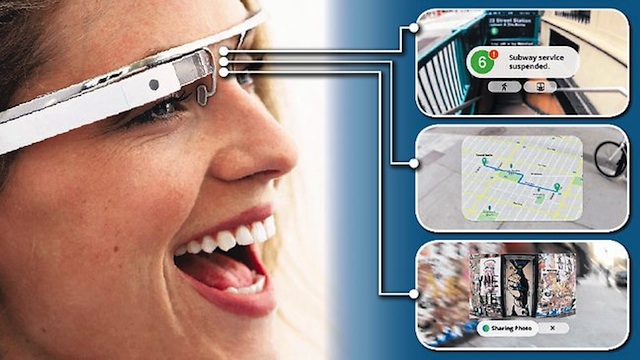 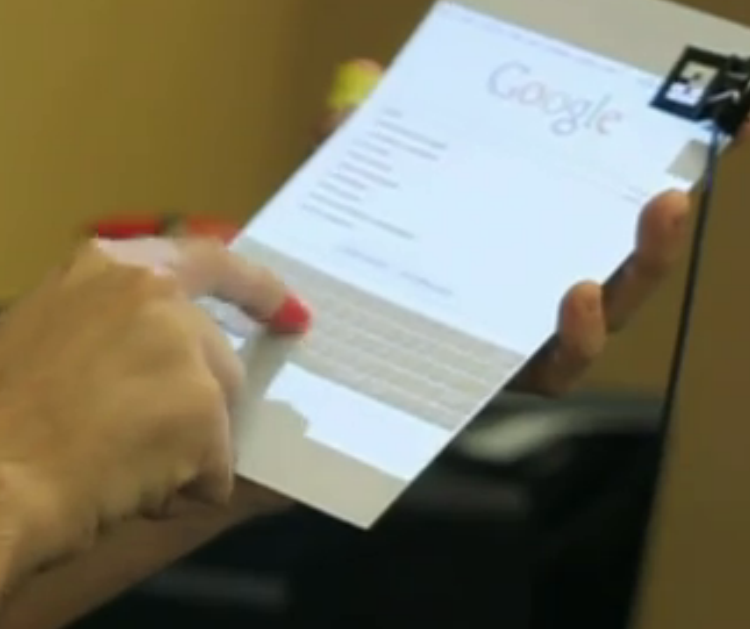 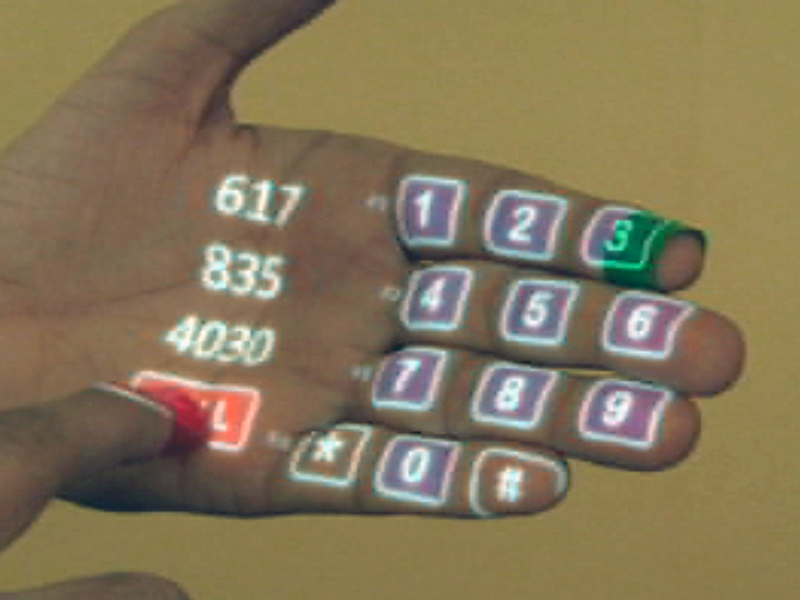 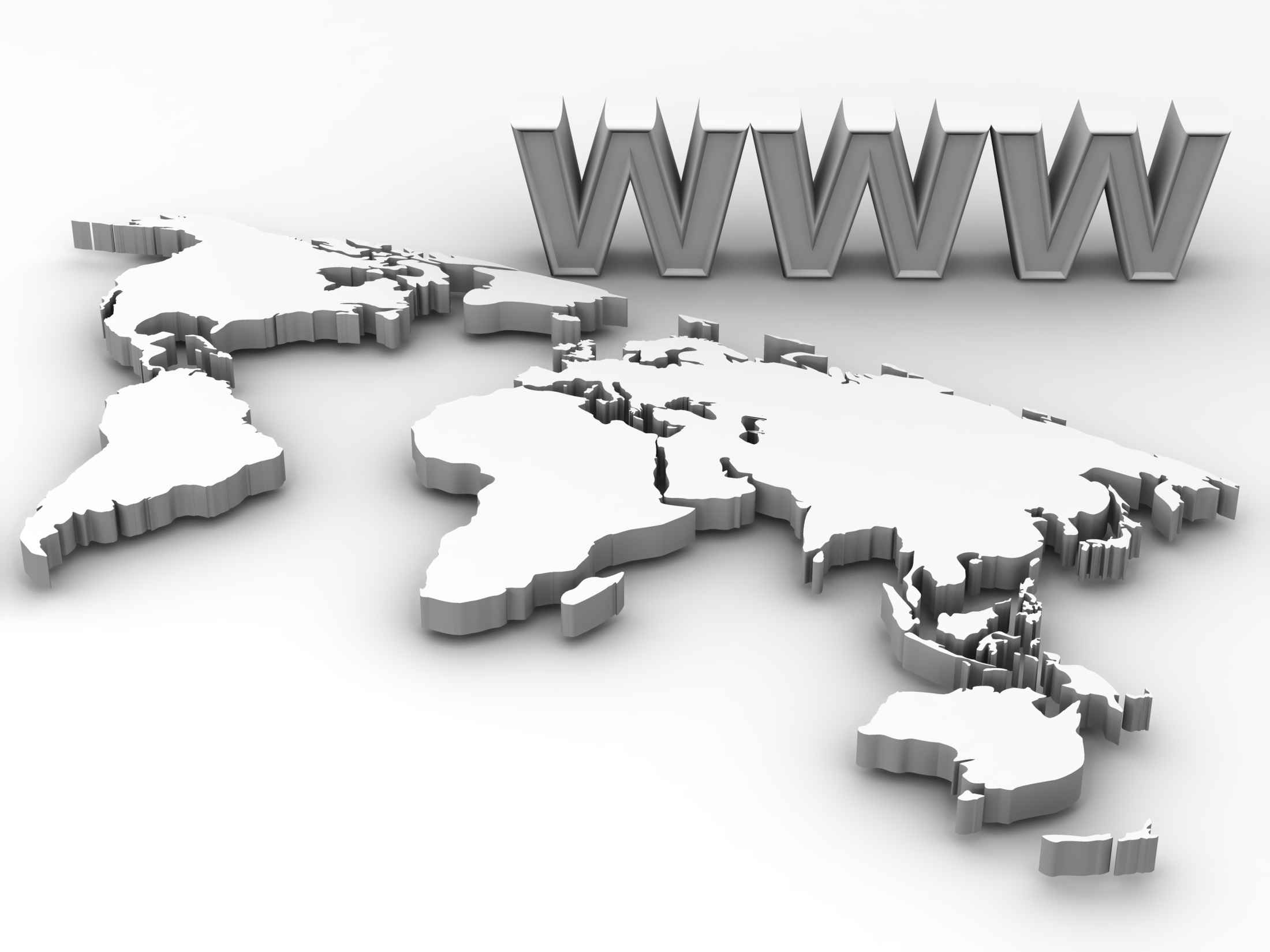 Thank You